Legevaktbil	Stavanger legevakt
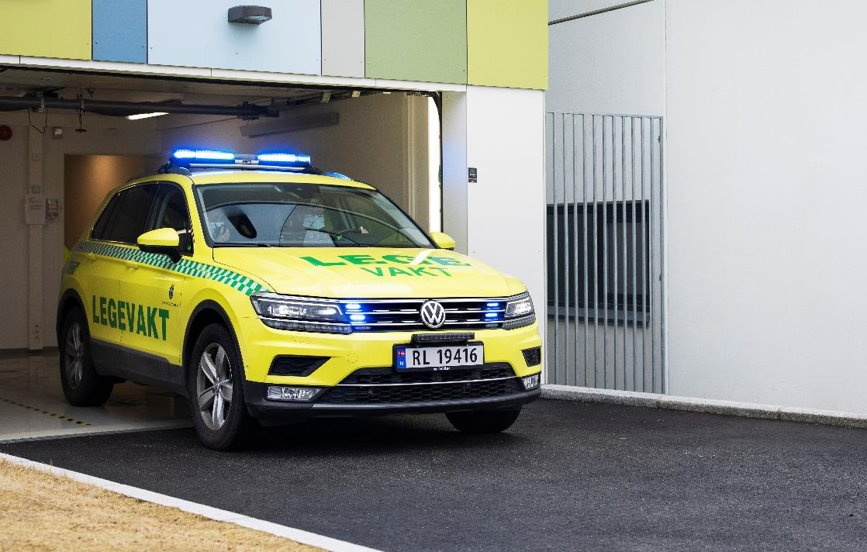 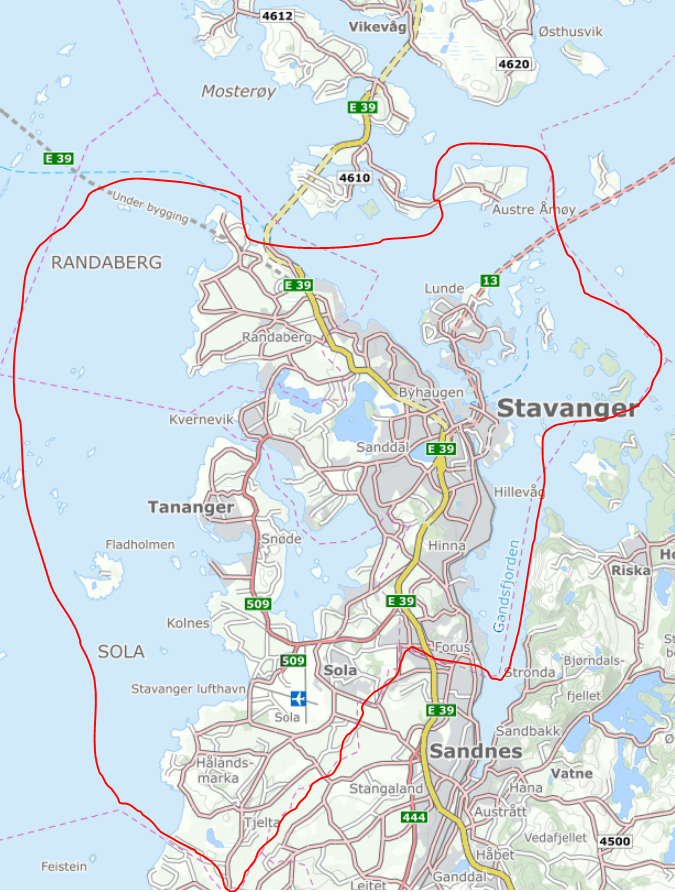 Stavanger legevakt: 
Legevaktstasjon Stavanger
Legevaktbil

Stavanger kommune (utenom Finnøy og Rennesøy): 
137 661 innbyggere 

Randaberg kommune: 
11 671 

Sola kommune: 
28 315 

Totalt 177 647


Lengste distanse: 43,7 km.
Stavanger legevakt - legevaktsentral: 

Stavanger kommune Inkl Finnøy 
og Rennesøy: 146 011 innbyggere
Randaberg kommune: 11 671 
Sola kommune: 28 315
Kvitsøy kommune: 535 
Hjelmeland kommune: 2619 
Strand kommune (kun natt): 13 474
Totalt 189 151 / 202 625 (natt)


Ryfylke legevakt:
Hjelmeland
Kvitsøy
De nye kommunedelene av Stavanger; 
Rennesøy og Finnøy
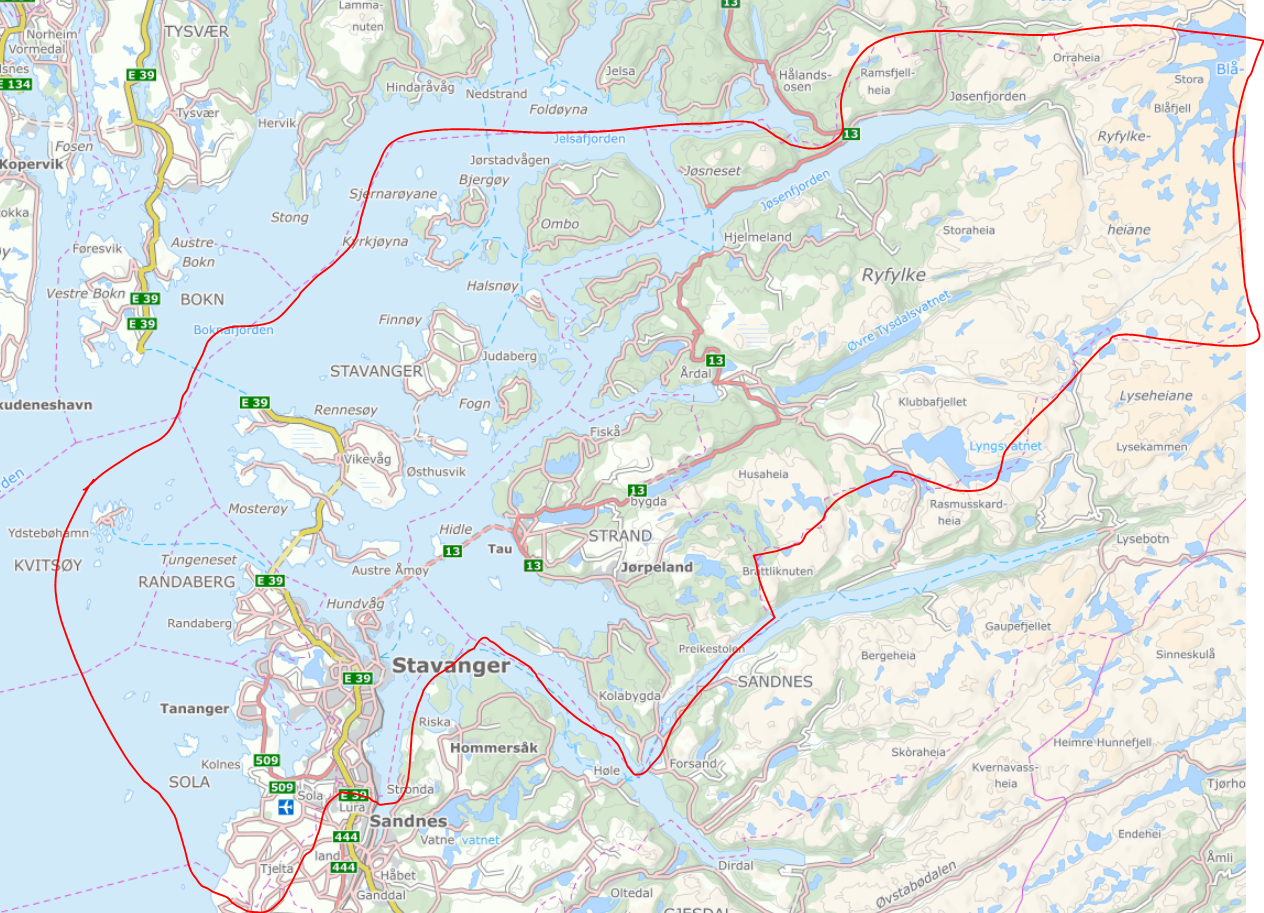 Legevaktbil
Bilen: uniformert i hht. Krav til godkjenning og bruk av ambulanser og andre helserelaterte kjøretøyer i de akuttmedisinske tjenestene (IS-12/2015).
Blålys og godkjent utrykningskjøretøy.
Hyllesystem for utstyret montert for best mulig ergonomi og sikring av utstyr.
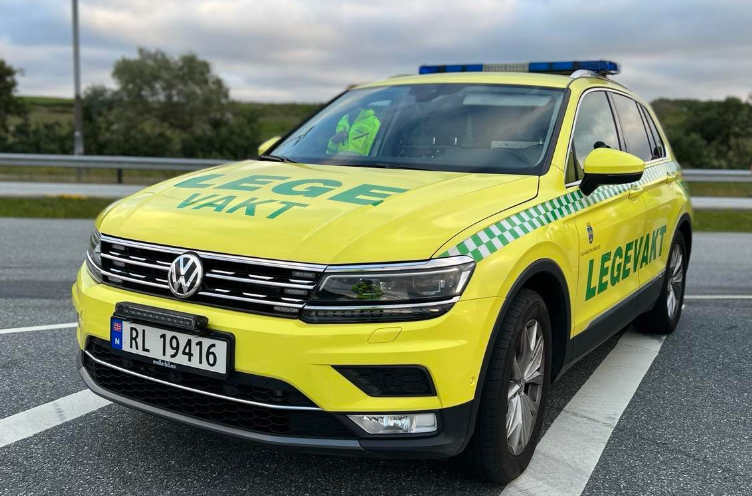 Legevaktbil
Forprosjekt for ny legevaktbil
Egne erfaringer
Andres erfaringer

Viktige momenter:
Nok plass -  lett tilgjengelighet
God ergonomi - flatt gulv, slipper å løfte noe opp av en «brønn»
God komfort - er tidvis kontoret til teamet en hel dag
God sikkerhet – for utstyret inni bilen og ved eventuell kollisjon
God lastekapasitet (nyttelast)
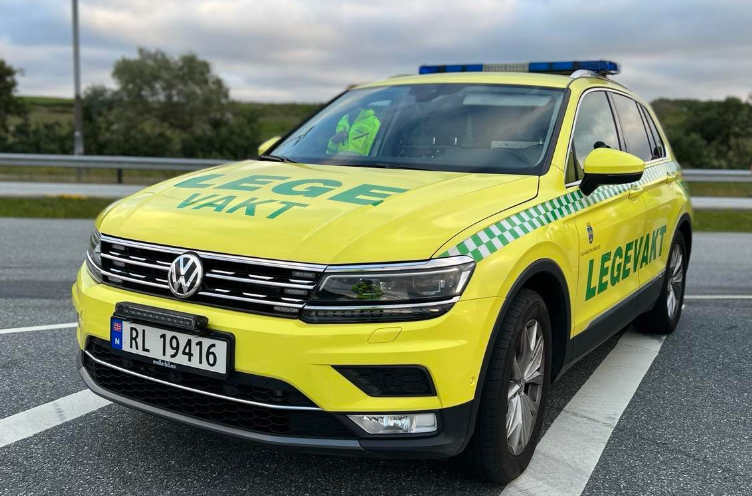 Legevaktbil - bekledning
Alle fast ansatte som bemanner legevaktbilen benytter standard legevaktbil-uniform.
Godt lager med vikartøy.
Vernesko skal benyttes – ROS er gjennomført (jfr. krav i AML): sprøytespisser, spiker mm ute på oppdrag.
Tilbud om lue og hansker – kuldegrader, vind og regn.

Erfaring: vi savner overbekledning i bomull ell. - ull blir litt vel varmt i sommerhalvåret.
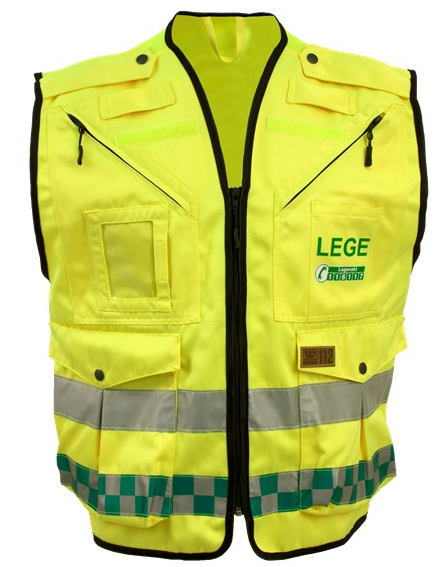 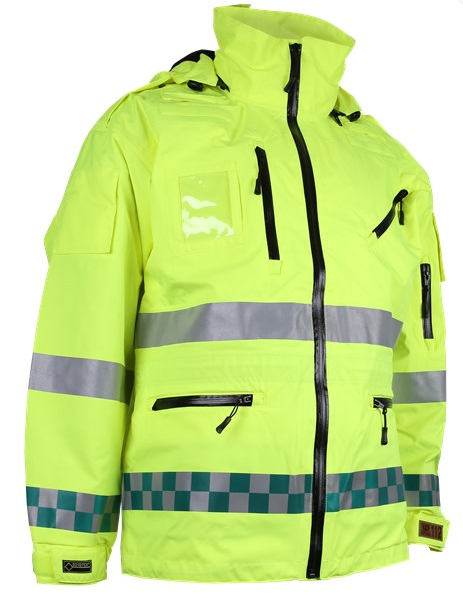 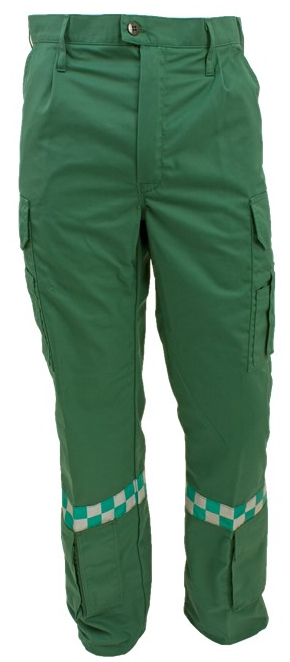 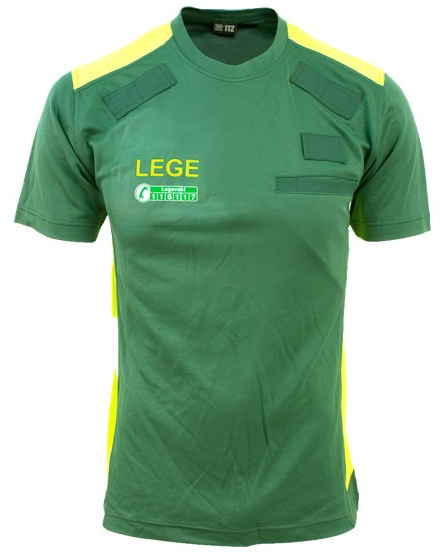 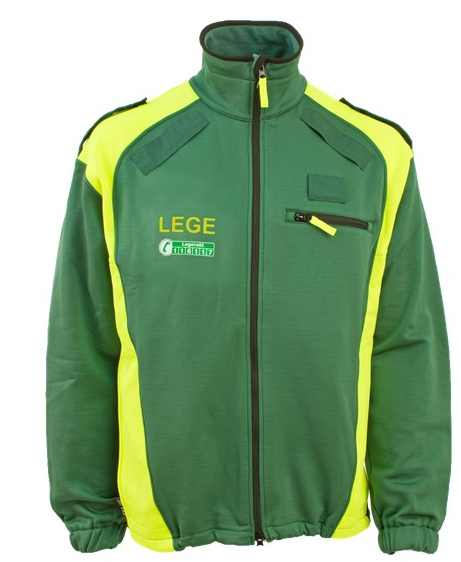 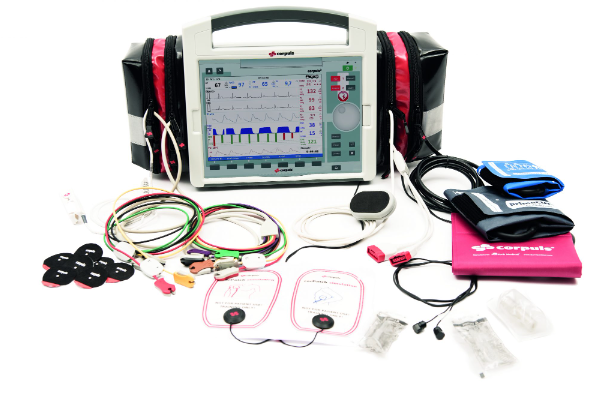 Legevaktbil - utstyr
Multifunksjons hjertestarter med mulighet for å ta EKG og overføring til sykehus.
CRP
Blodsukker
Hemoglobin
Troponin + D-dimer
Arteriell blodgass
Akuttsekk med larynksmaske
Sykebesøk - sekk
Oksygen
Kateterisering
Suturer/hudlim
Smittevernutstyr
Medisiner – sykebesøk og akutt
Personlig verneutstyr – inkludert oppblåsbare redningsvester
Refleksvest – Medisinsk leder helse
Hørselvern med tilkobling til nødnettsradio
Locus – samme flåtestyringssystem som ambulansetjenesten og AMK
PC med mobilt bredbånd – EPJ «hjemmekontorløsning»
Blodprøvesett for rusmiddeltesting – rekvirert av politiet
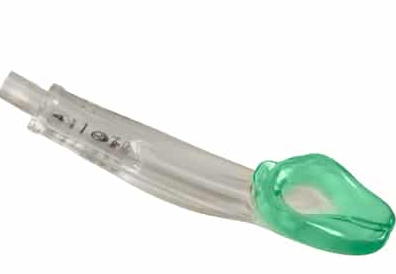 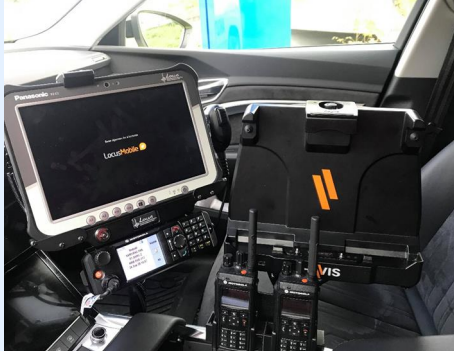 Legevaktbil – type oppdrag
Tørre tall:
Omtrent 3700 oppdrag per år, økende
Spes økning i konferanse AMB/AMK
Omtrent 35000 km per år

Ambulansetjenesten håndterer det meste av akutte hendelser på god måte når problemstillingen er avgrenset.  
Hjerneslag, FCF, brystsmerter - «fast track»

Vi prioriterer, og blir anmodet av AMK/AMB om å bistå ved uavklarte akuttmedisinske tilfeller.
Legevaktbil – type oppdrag
De fleste til pasientens hjem, deretter «ute», sykehjem og «andre». 
«Andre» er alle andre enn de øvrige alternativene, som institusjon eller på et kjøpesenter. 
Hensikt : akutt medisinsk vurdering og avklaring – LEON (lavest effektive omsorgsnivå)

Statistikken viser at vi kan unngå et stort antall innleggelser og (unødvendig?) besøk til legevakten ved å rykke ut med legevaktbilen.

Omtrent 40 % av utrykningene blir generert av legevaktsentralen, ofte i samarbeid med ambulansetjenesten og politi.
Legevaktbil – type oppdrag
Hastegrad
Rød hastegrad: 
Åpenbart akutte tilfeller, gjerne uklar problemstilling eller etter anmodning fra AMK og/eller ambulansetjenesten. 
Oppdragene: direkte fra AMK eller via LVS

Gul hastegrad: 
Både sykebesøk og utalarmeringer fra AMK.

Grønn hastegrad: 
Oppdrag som ikke prioriteres, som syning av mors på sykehjem eller bistand til PVK- innleggelse.
Legevaktbil – bemanning
Leger:
Primært kommunalt ansatte leger, unntaksvis «private leger». 
Bemannet døgnet rundt, hele uken, hele året. 
Tredelt skift.
Legevaktbil – bemanning
Legevaktbilen kjøres av legevaktsykepleier
- samme teamet «ute» som «inne»
- rekruttere  
- beholde gode sykepleiere med lang erfaring
- variert turnus og oppgaver

Veldig attraktivt, lang venteliste. 
Får dermed de som er mest motivert for denne type arbeid.
For å komme på ventelisten - deltatt på minst tre hospiteringer. 
Utdanningen er kostbar og vi ønsker at de som skal bemanne legevaktbilen er forberedt på hva de kan vente i prehospitalt arbeid.
Gjennomføres en todelt fysisk test - løfte en ambulansebåre med en voksen mann og «trappetesten» - gå opp tre etasjer med utstyr til hjertestans, for så å gjennomføre en runde DHLR.
Til slutt velger avdelingsleder for sykepleierne ut kandidater som kommer på den endelige listen. 
Her vurderes og tas i betraktning: 
Robusthet
Egnethet
Motivasjon
Annen relevant erfaring
Ansiennitet
Legevaktbil – opplæring
Krav og opplæring: 
Norsk autorisasjon som lege, skal være i spesialiseringsløp / sykepleier
Gyldig AHLR-kurs
Nødnettsopplæring
Akuttmedisinkurs for legevaktpersonell 
Nasjonalt grunnkurs for masseskadetriagering 
Helsetjenestens organisering på skadested 
PLIVO nettkurs 
PLIVO øvelse - ved første anledning 
Opplæringsdager – legevaktbil
Utrykningskurs (sykepleiere) - dekkes av arbeidsgiver mot bindingstid
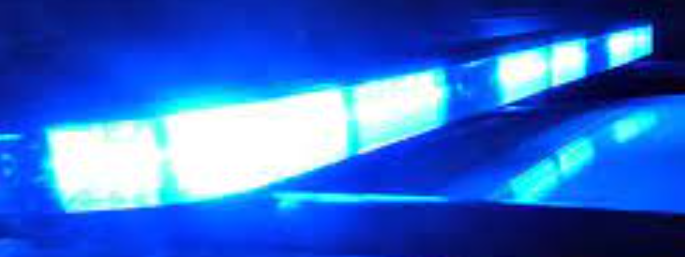 Legevaktbil – opplæring
Opplæringsdager – legevaktbil
Sykepleiere: 
1 dag med opplæring utstyr, bil og rutiner
1 dag som aktiv hospitant, fortrinnsvis med glidende overgang til å være aktiv
1 dag som selvstendig, men med en erfaren sykepleier som er med som «back-up».


Leger: 
1 dag som hospitant på legevaktbilen, samt opplæring i utstyr, bil og rutiner. Kartlesing er en viktig kunnskap som vektlegges.
1 dag som selvstendig, men med en erfaren lege som er med som «back-up».
Oppfølgingssamtale noe senere for å avklare om det er huller i opplæringen eller for å avklare spørsmål.


Veldig god erfaring med denne opplæringsmodellen
Legevaktbil – kvalitetssikring
Temadager hvert kvartal – forskjellig tema, AHLR hvert år
Vedlikeholdstrening utrykningskjøring - egen utrykningsinstruks i hht. Utr. Forskriften
Egen utrykningsinstruktør
Utleie av utrykningsinstruktør

Takk for meg!